History
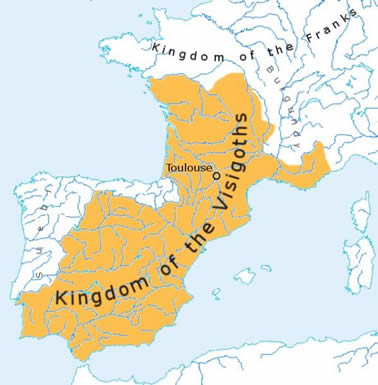 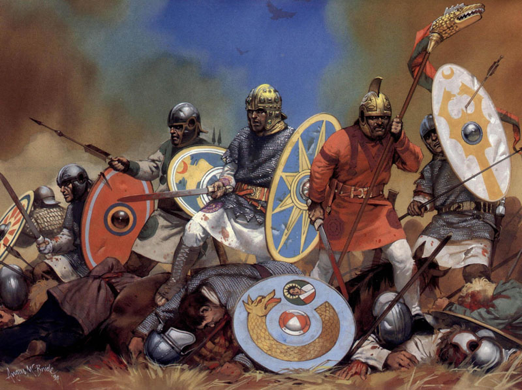 5th century:  the Visigoths, germanic people, conquered Spain.
History
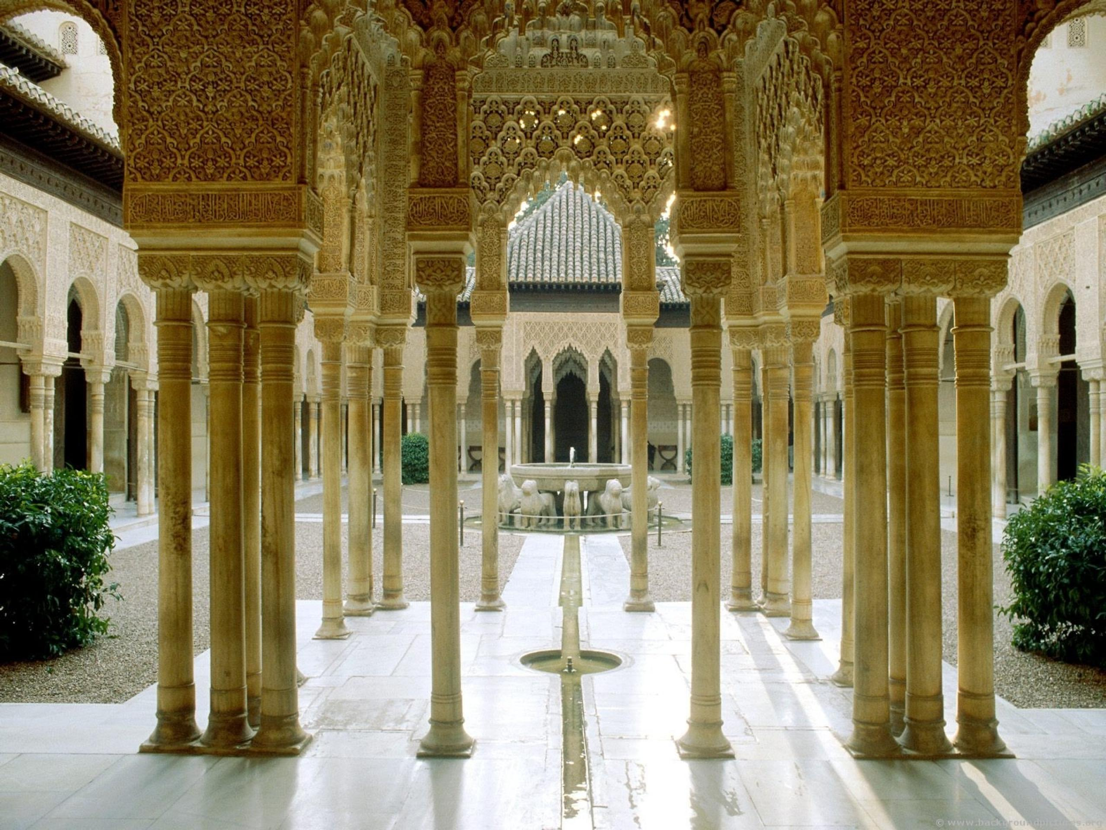 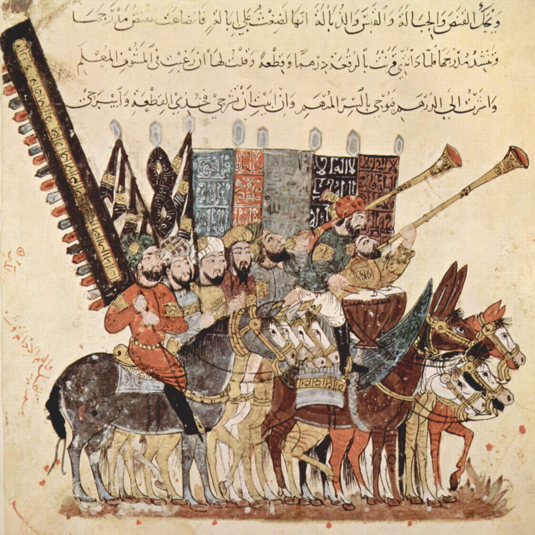 In A.D. 711 Muslims from Africa invaded Spain
History
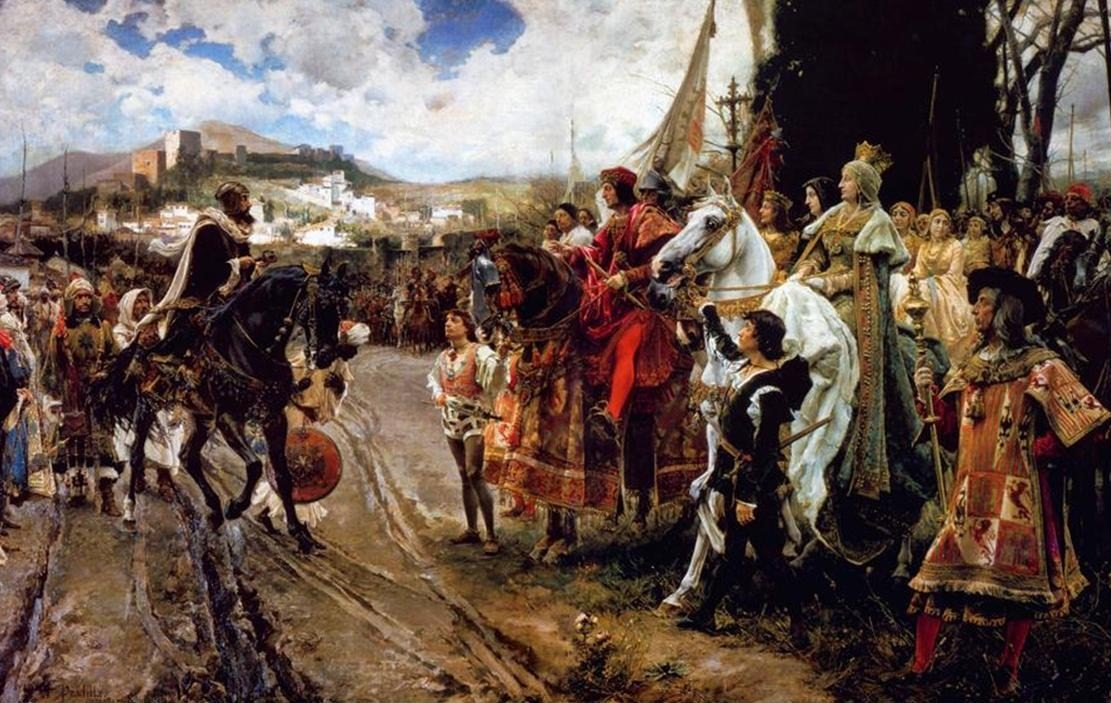 1942: Capture of Granada. The end of the Reconquest.
History
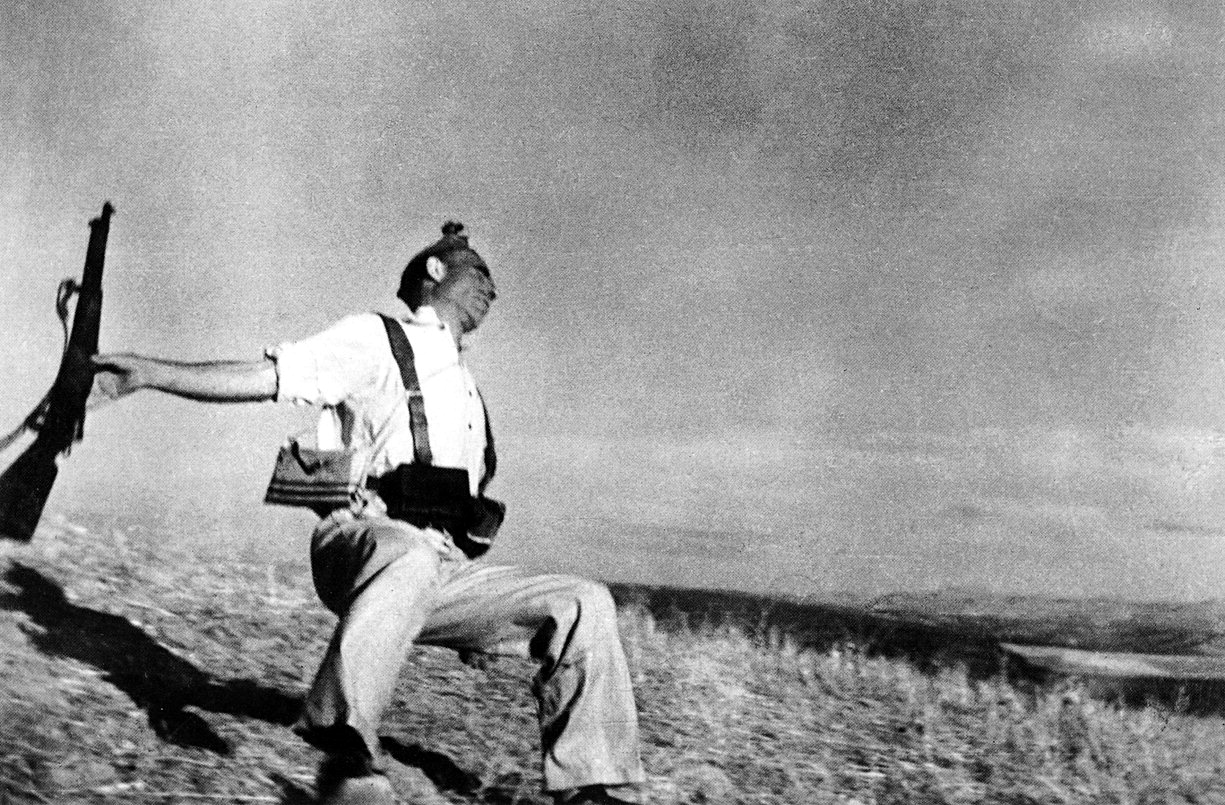 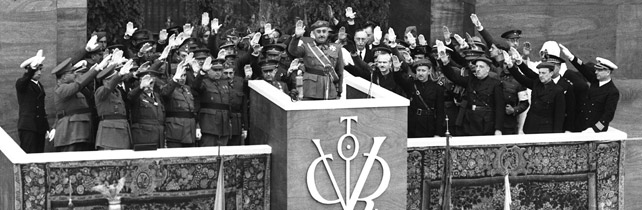 Spanish Civil War: 1936 - 1939
and dictatorship: 1939 - 1975
Mosaic of Cultures
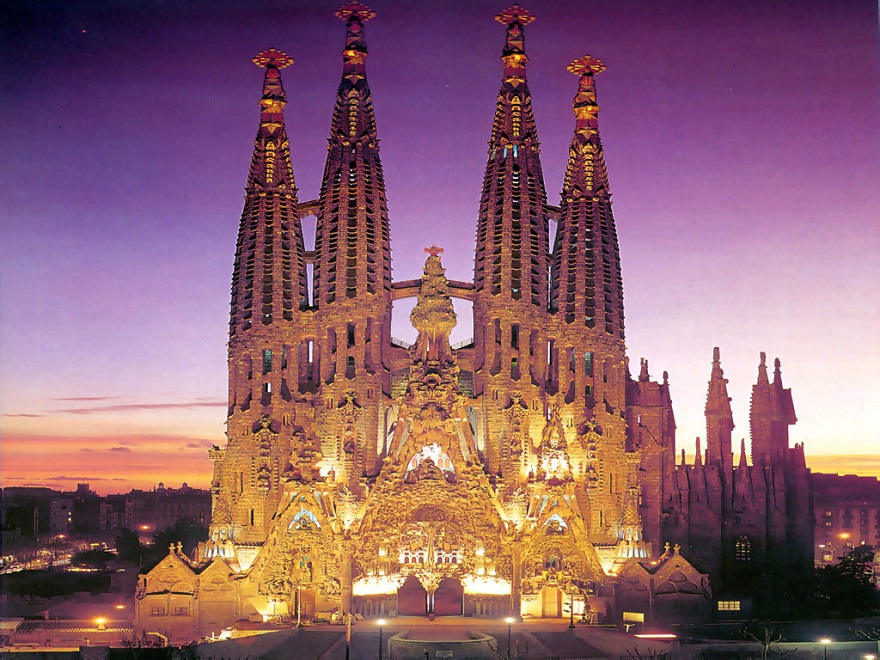 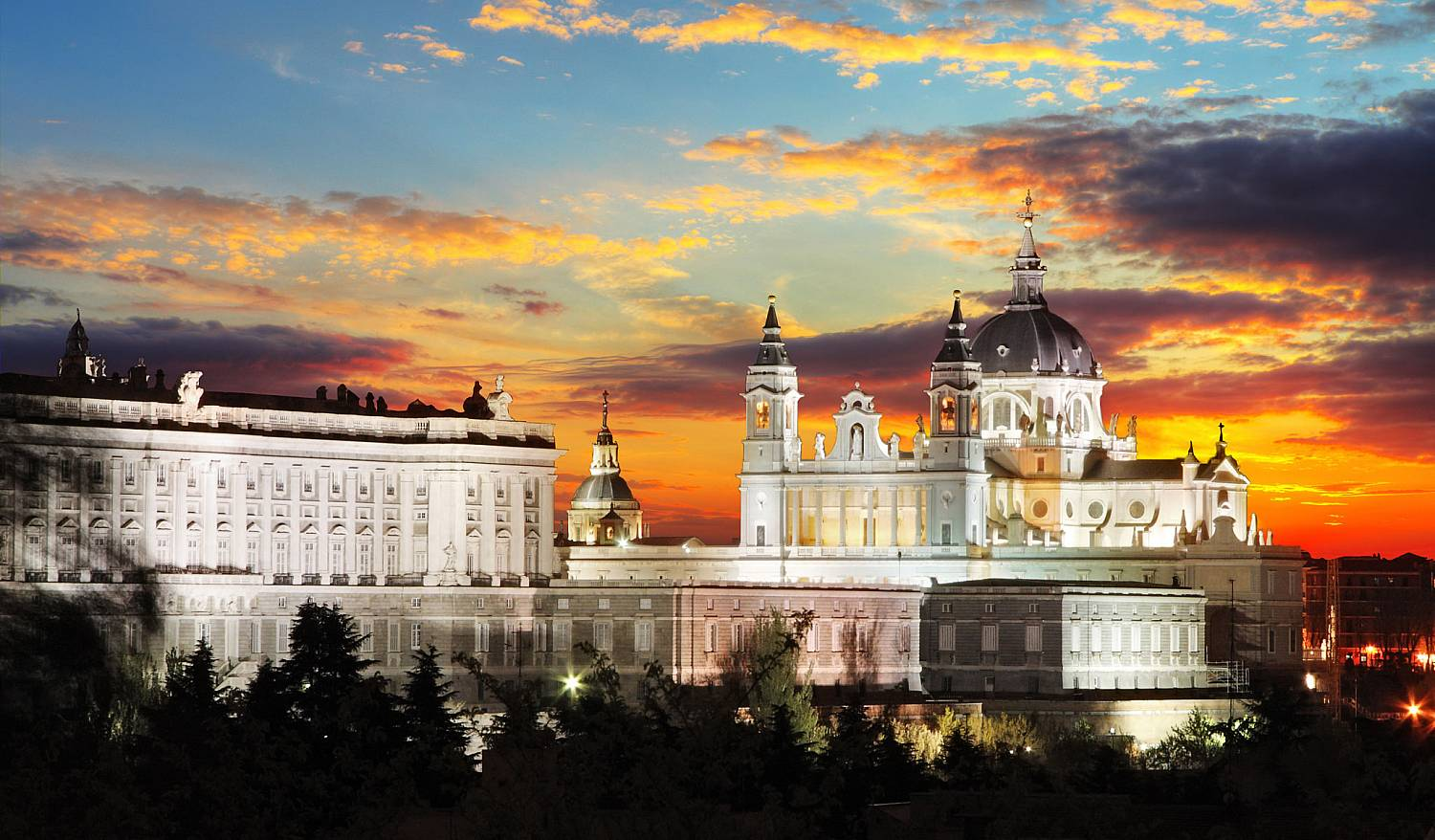 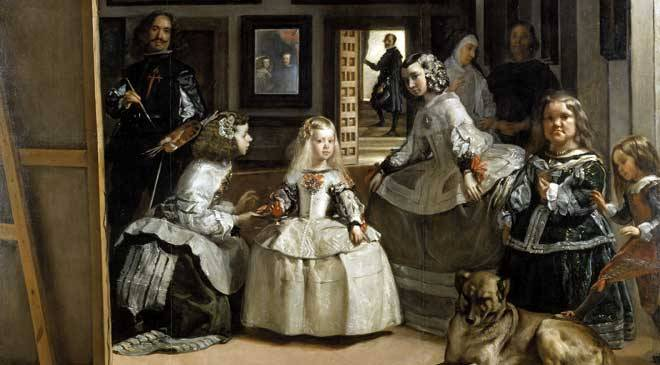 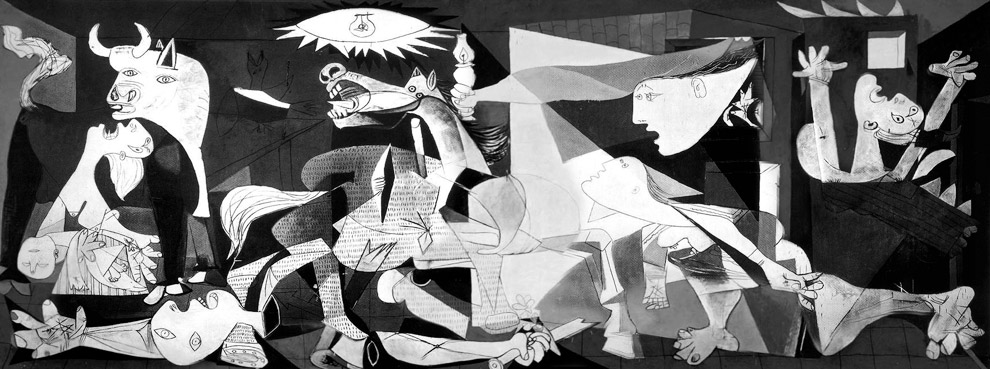 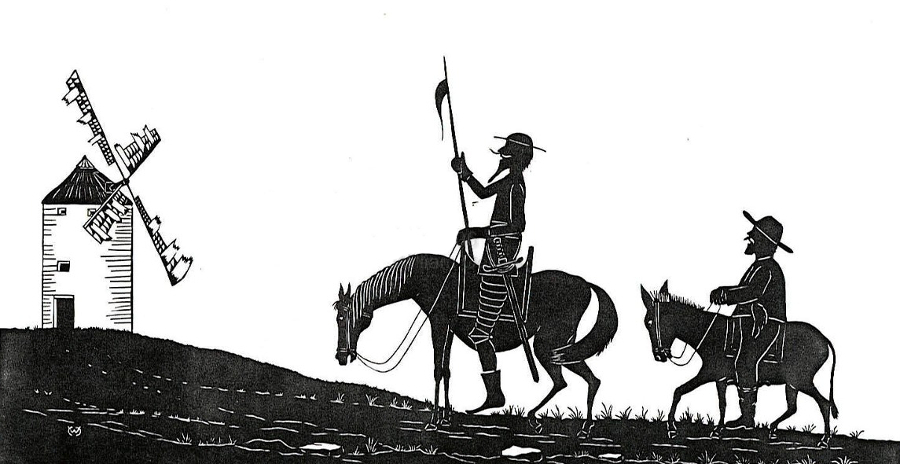